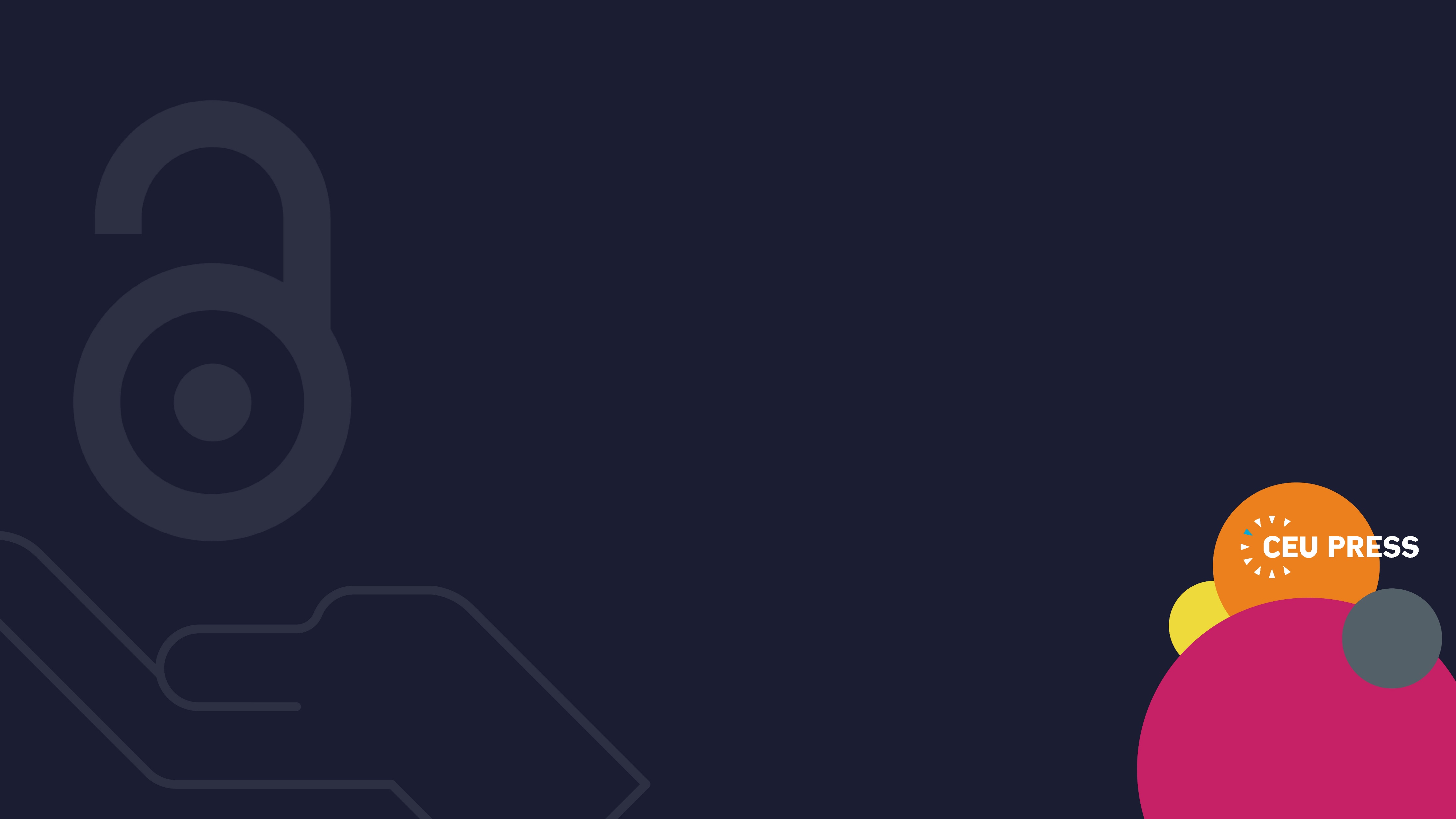 Funding Open Access Books
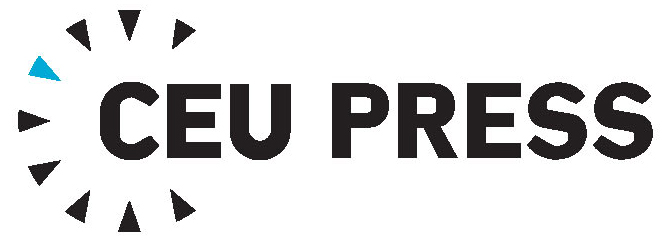 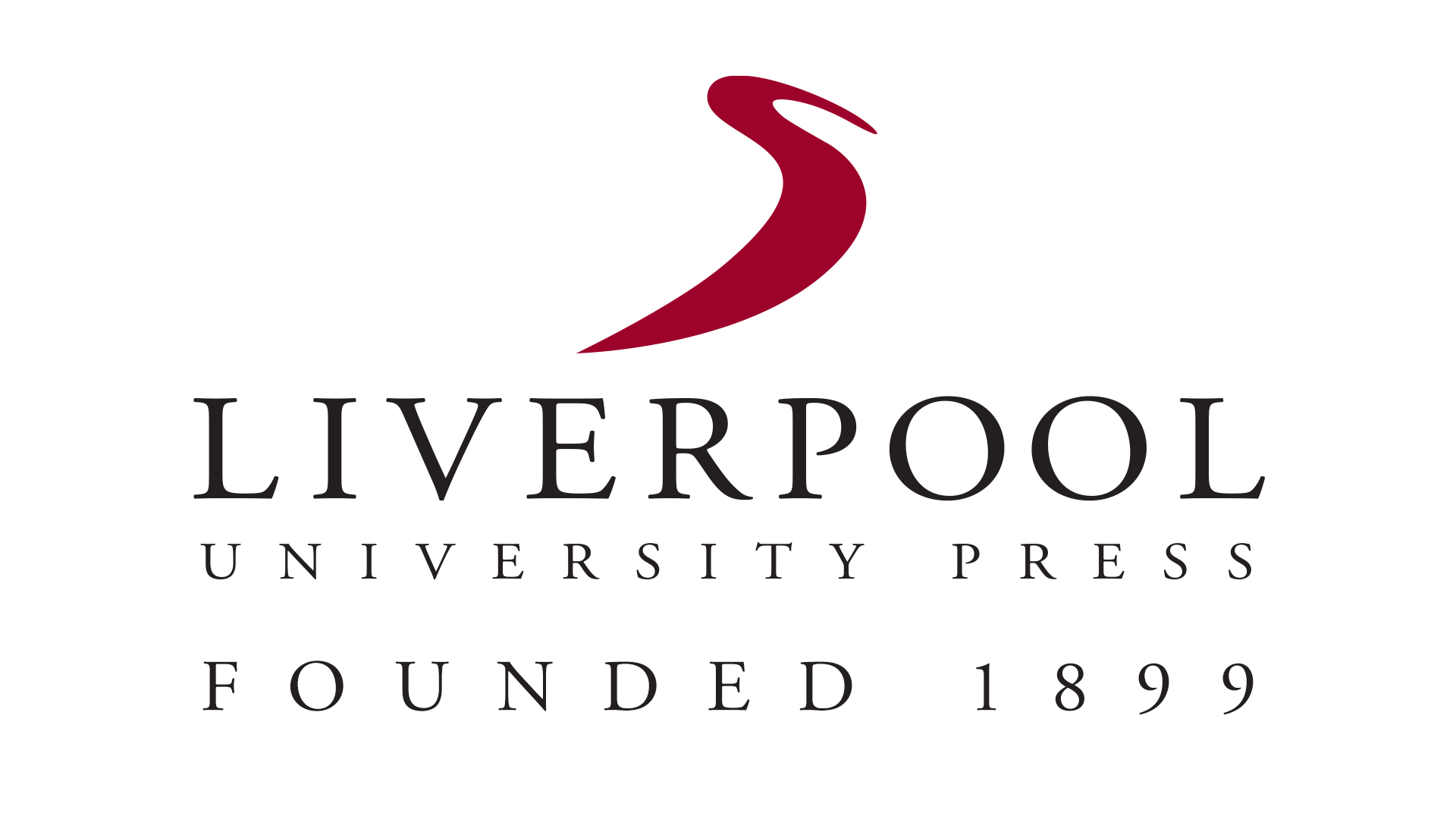 Opening the Future
Professor Martin Paul Eve
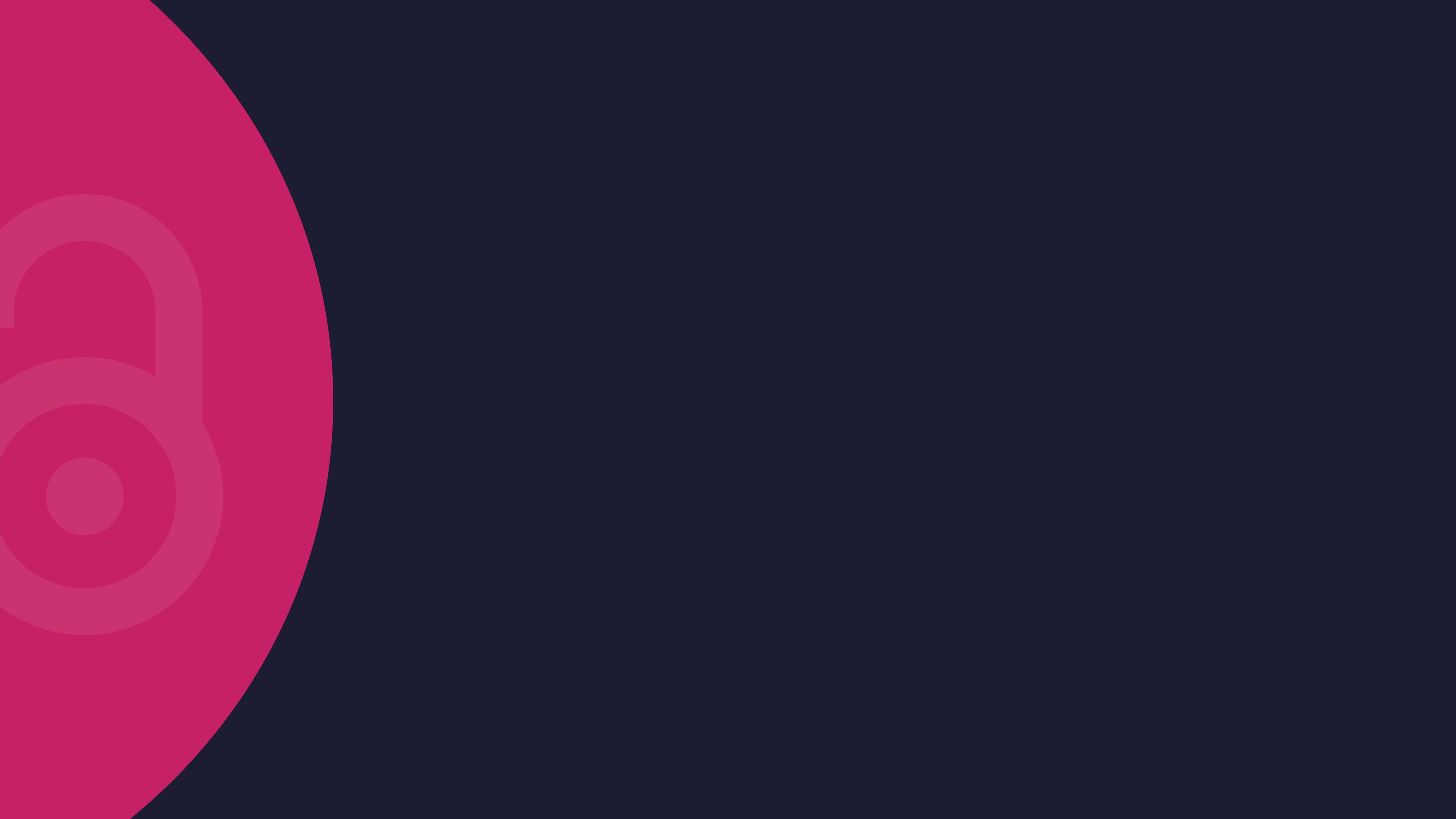 More about the model
Context: Radically changing environment. OA mandates for books emerging but Book Processing Charges are not viable.

Shares cost savings with libraries.

In step with discoverability & accessibility direction. Access for everyone with findable research.

Incremental steps towards OA. Not all or nothing.

Re-purposable. Working on the OA Book Hub.
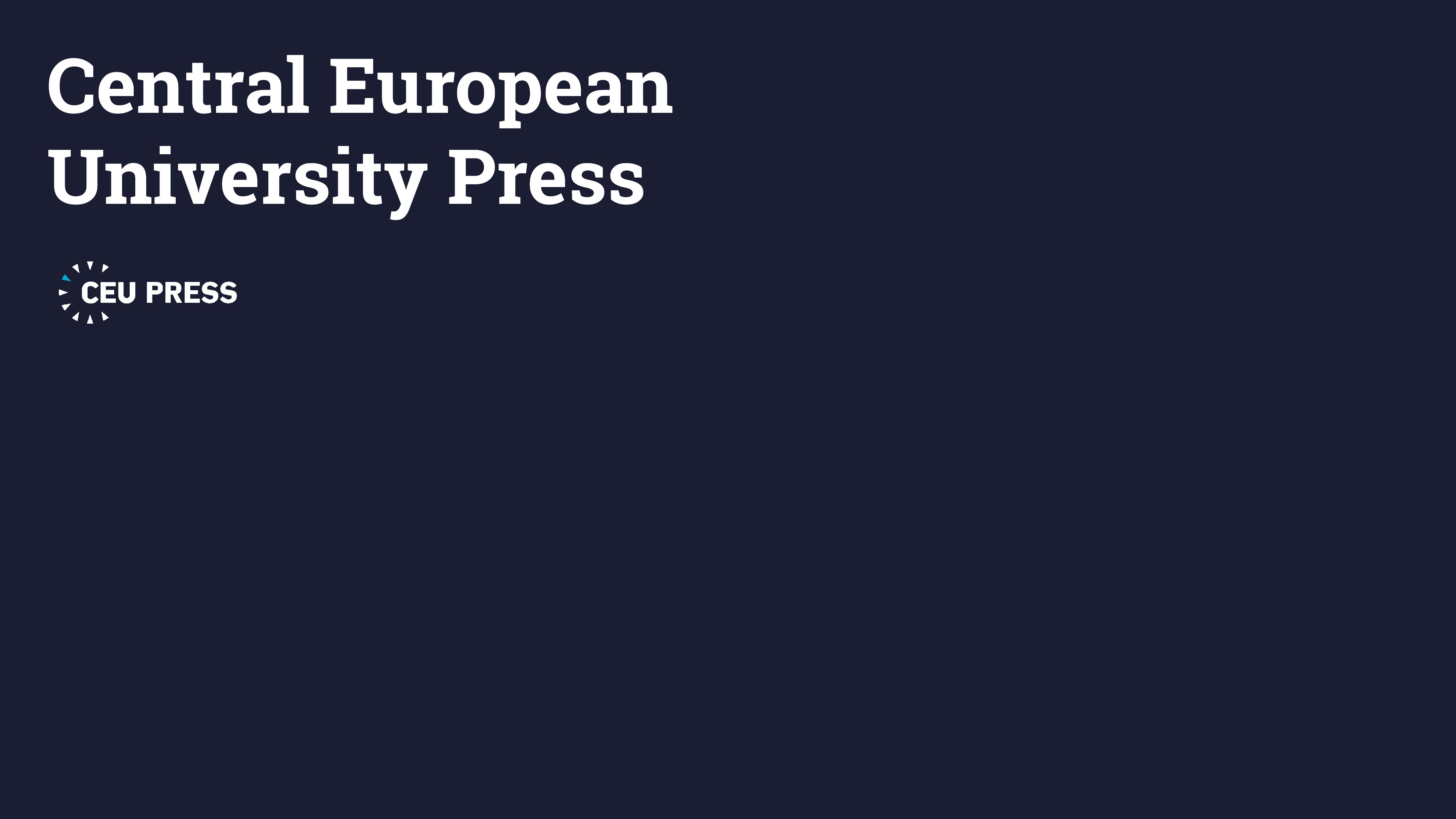 nearly
30
years old
Traditional publishing model, changing rapidly post-pandemic: aiming to be mostly OA for monographs.
450
backlist titles
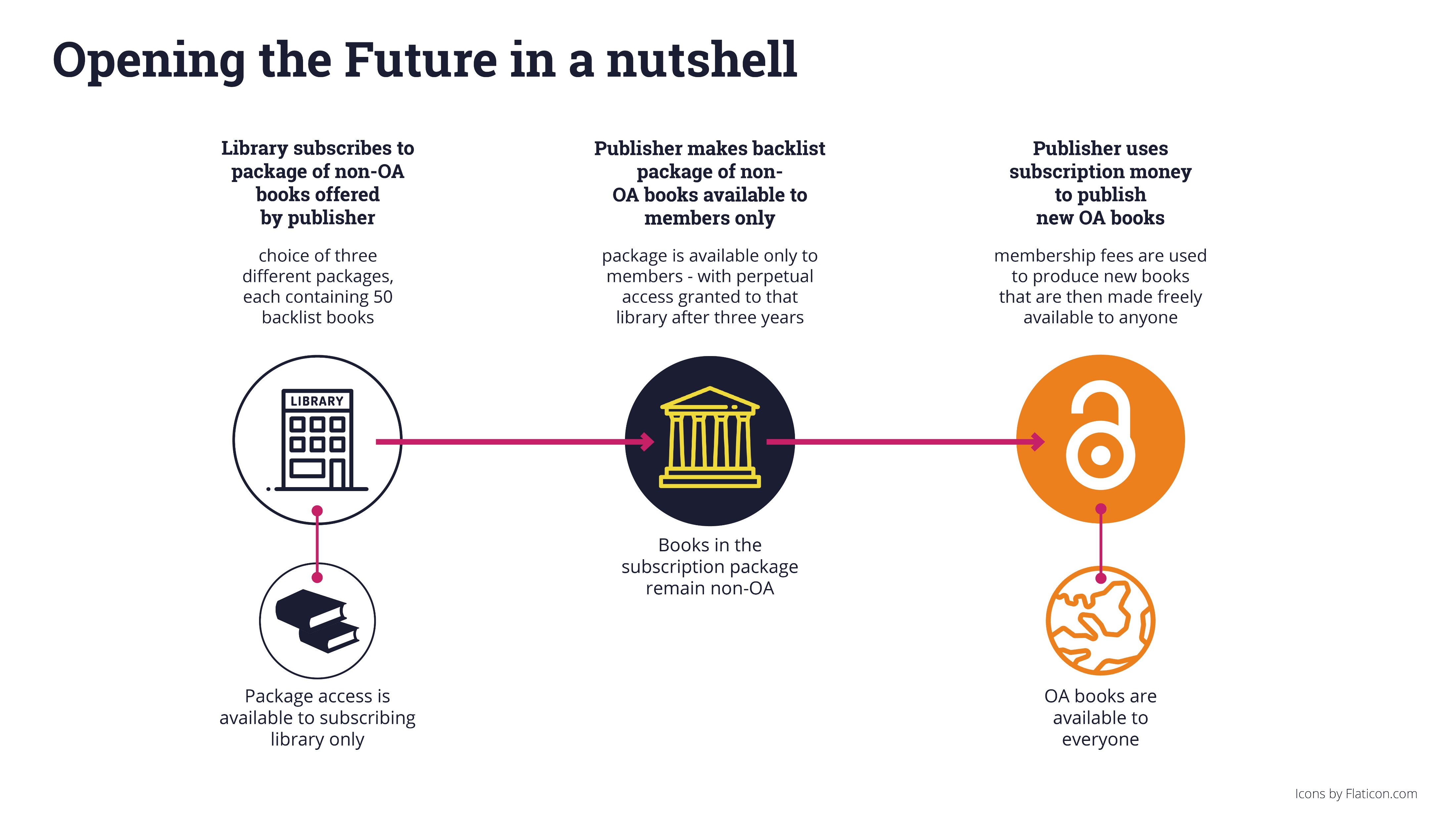 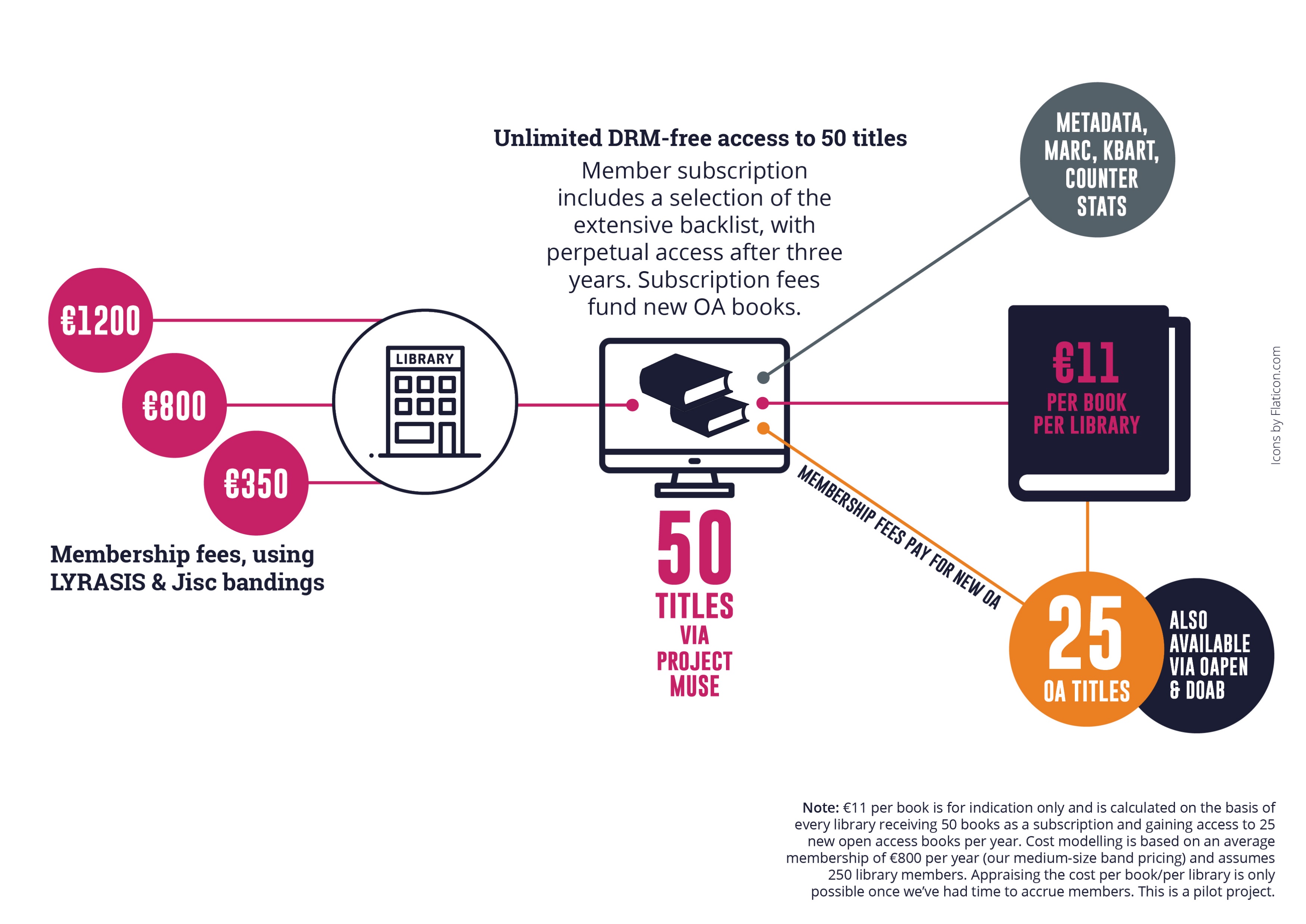 Liverpool University Press
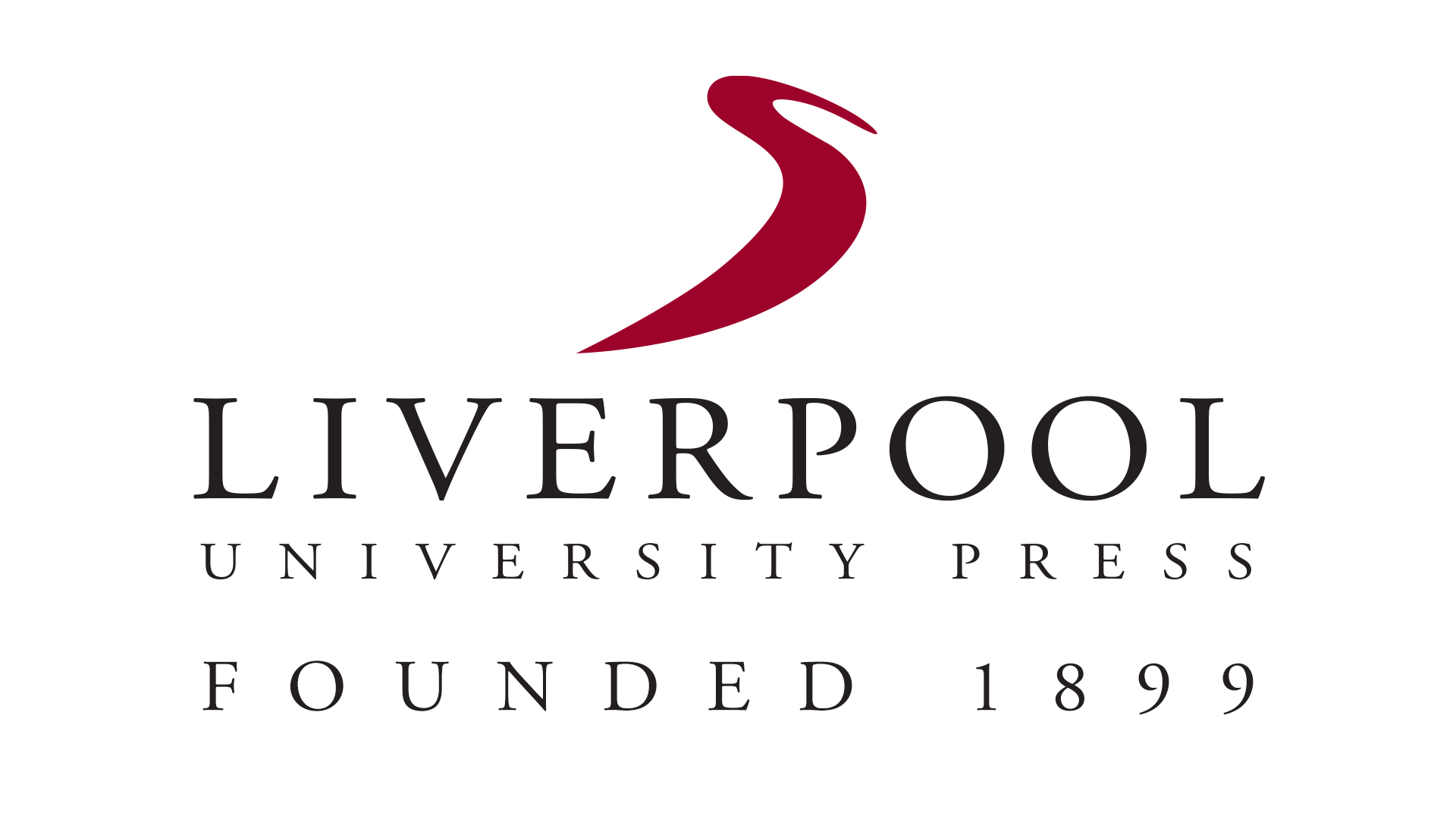 Established in 1899, they are the UK’s third oldest university press and an award-winning academic publisher.
publishing OA for more than
10
publishing approximately
and
150
39
years
journals & a number of digital collections
books a year
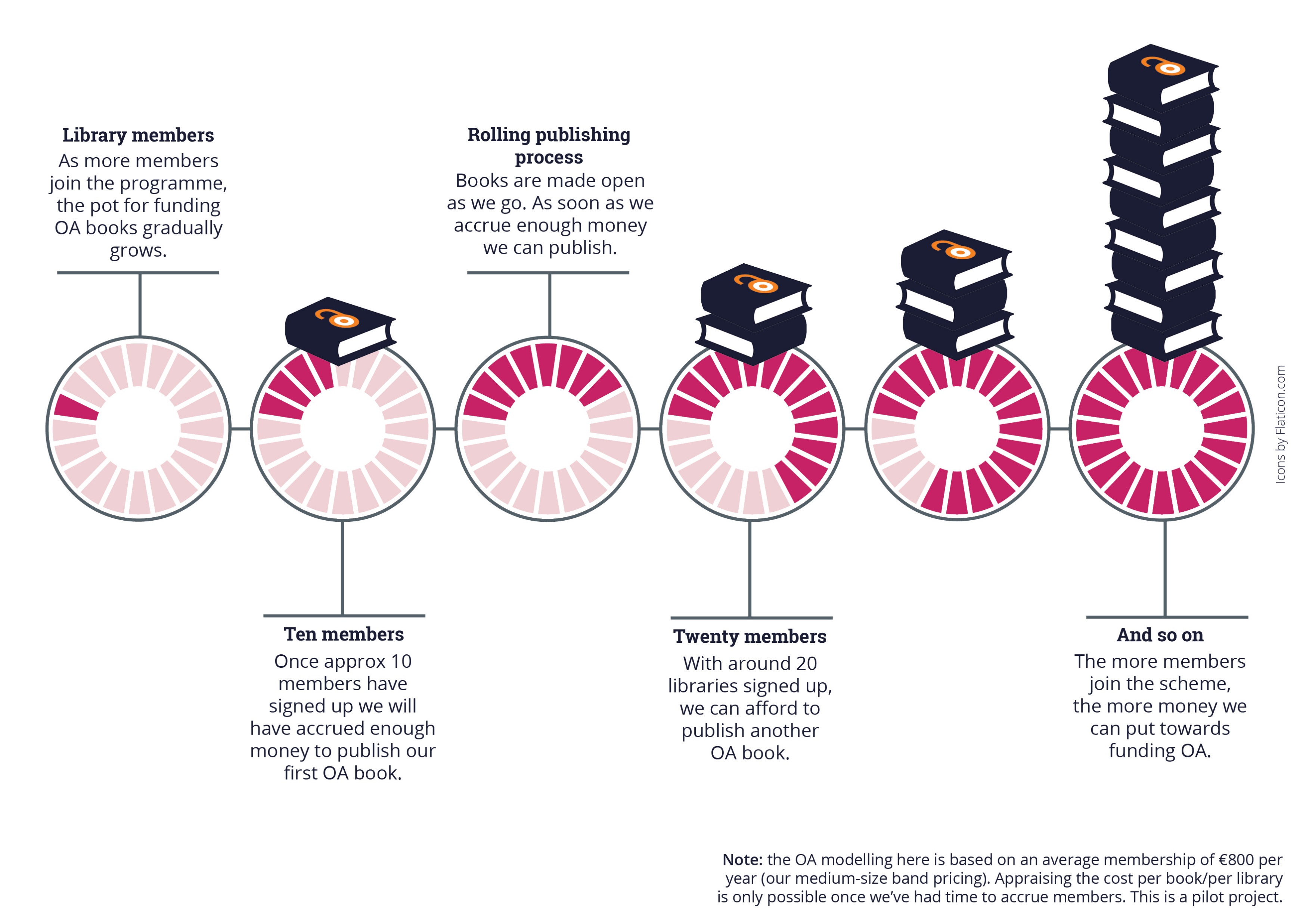 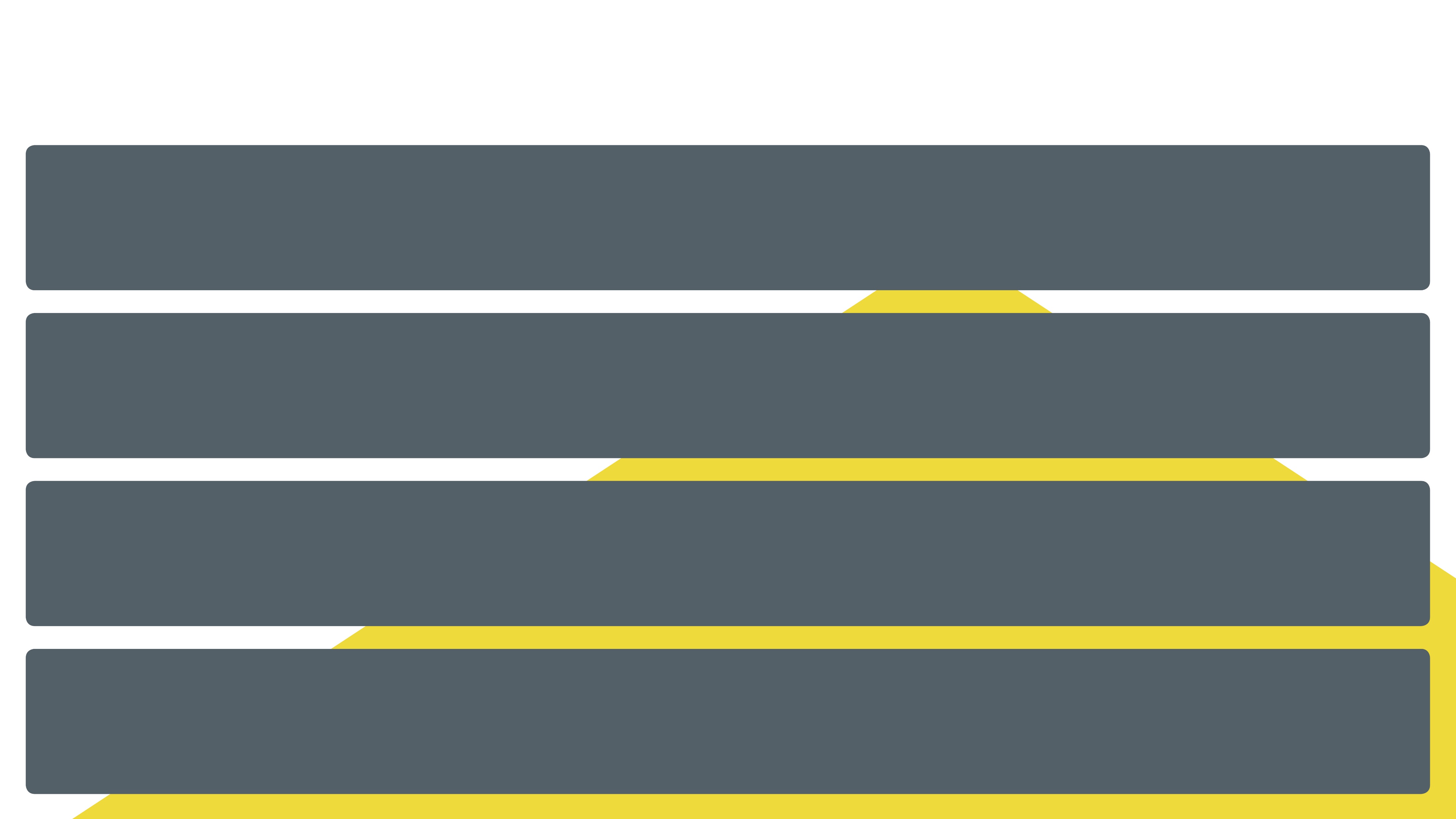 Objections
Isn’t this just writing a blank cheque for the Press?
We already have all the books
Why THIS publisher?
Is this too expensive?
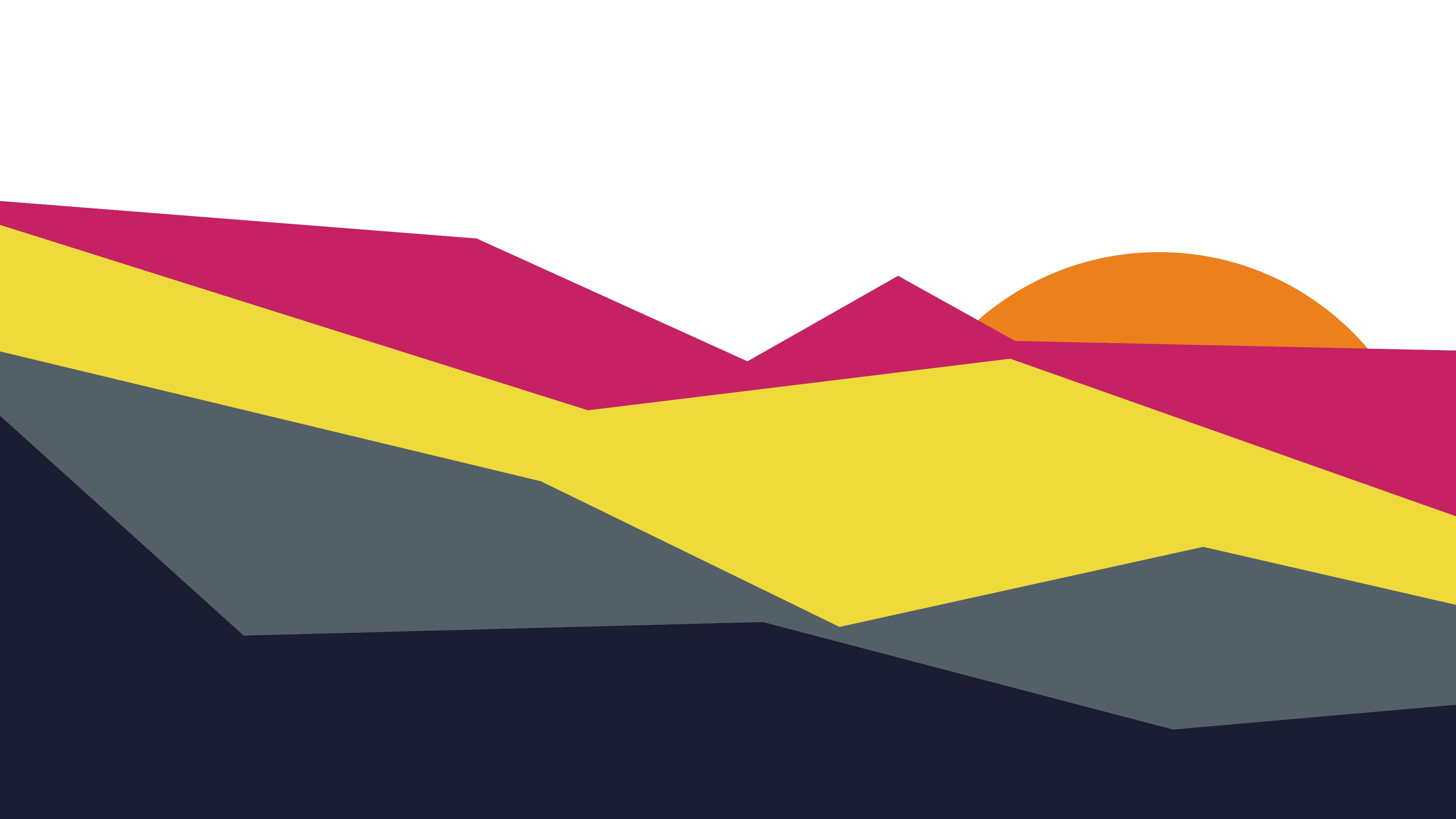 Why publishers should use this model
Relatively low risk
COPIM toolkit
Avoids BPCs
Laying the groundwork
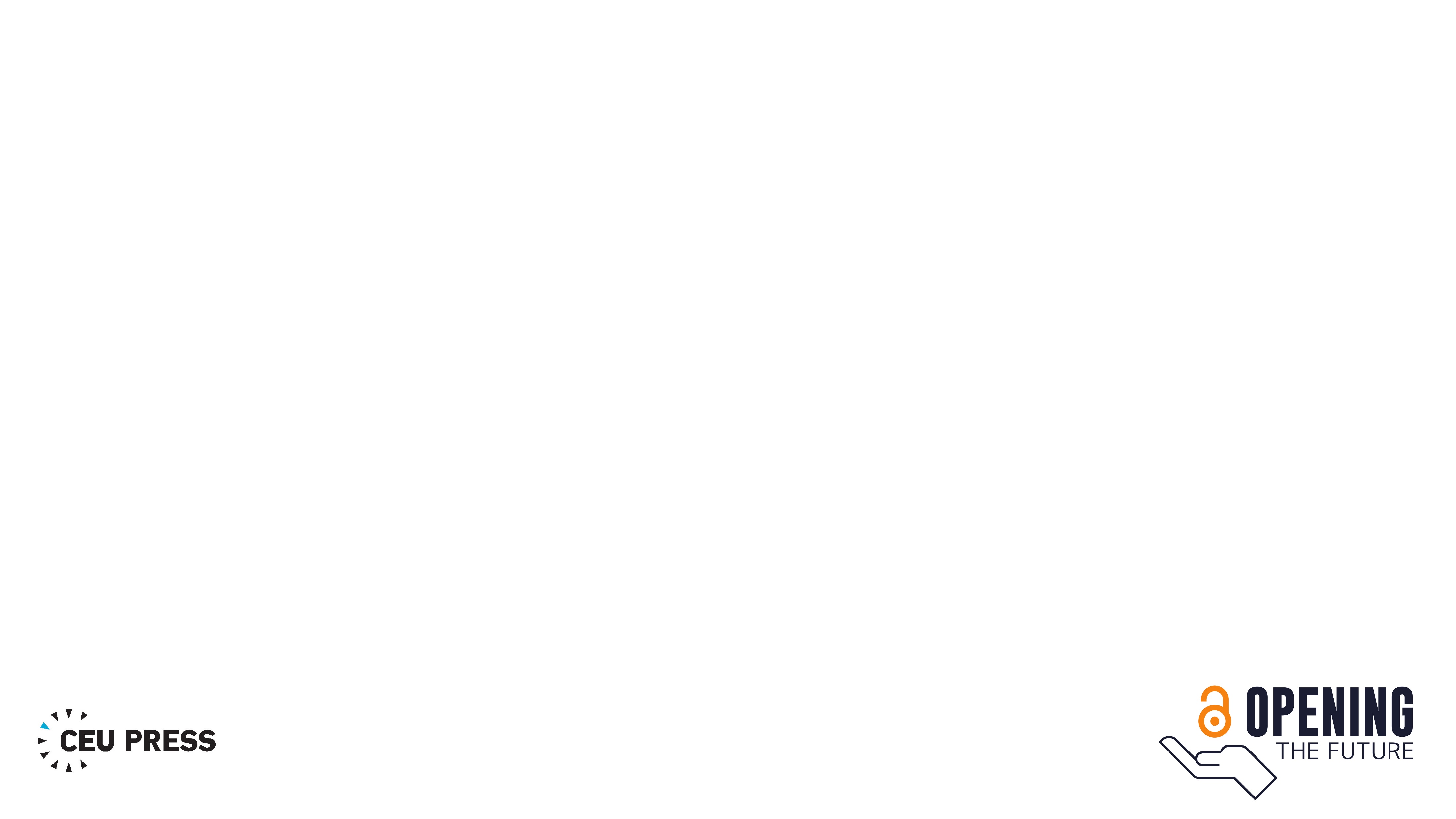 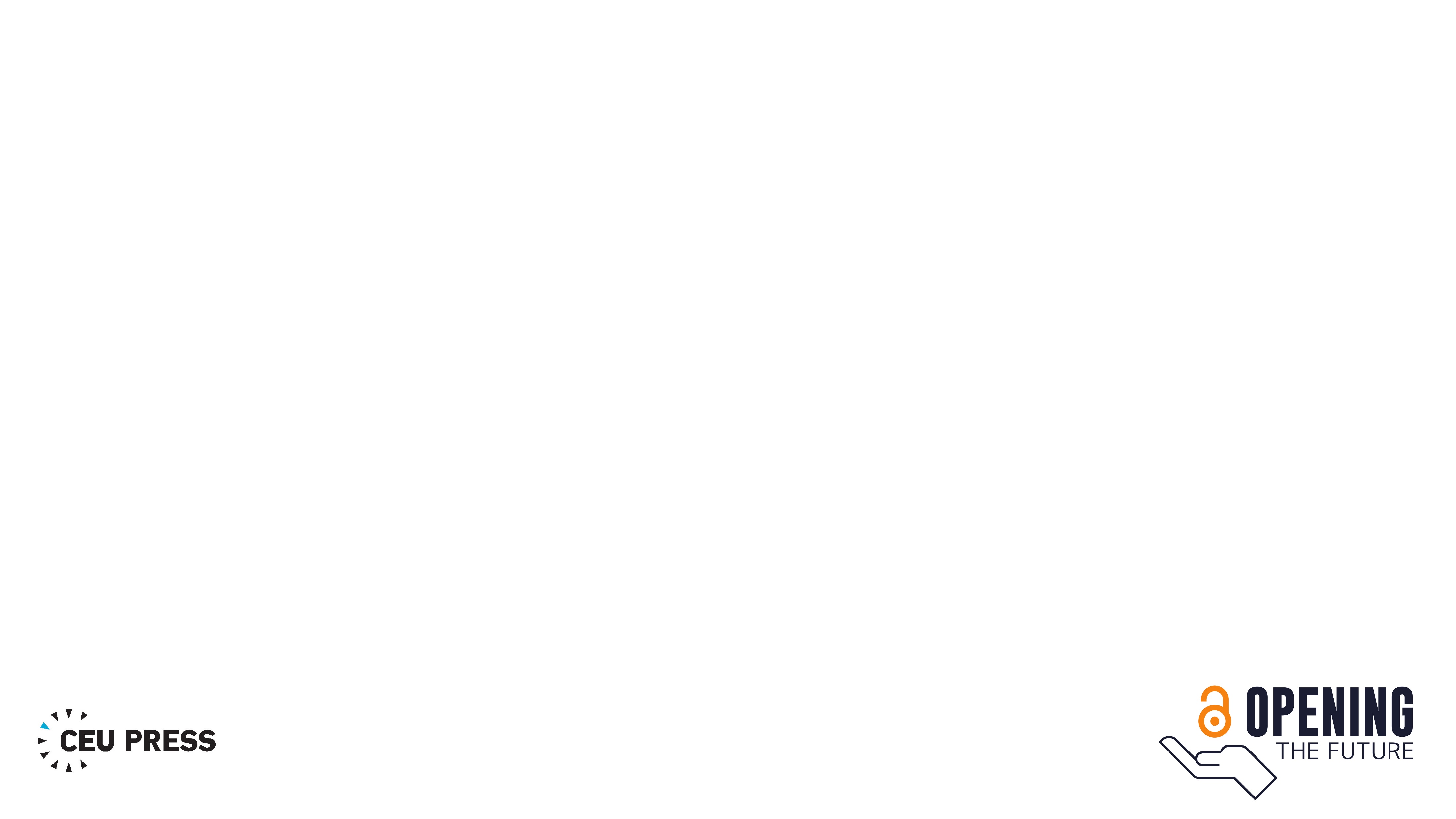 Contact us for more information
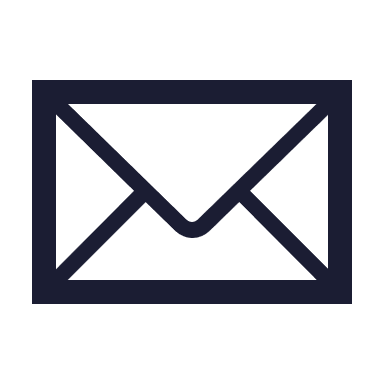 martin.eve@bbk.ac.uk
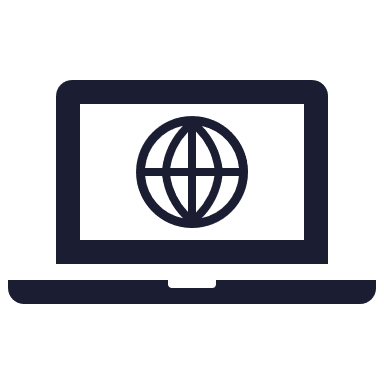 https://openingthefuture.net
for FAQs, downloadable brochure, lists of available titles & ISBNs

Slides CC BY. Press logos excluded from license.